Svetový komunizmus v praxi
Andrea Slaninková, Anton Uhrin, Daniel Pecuch, Daniel Popovič, Martin Pašen , Richard Frenák
Rozšírenie komunizmu - Čína
Občianska vojna medzi komunistami a Kuomintangom

Komunistická defenzíva, neskôr ovládli územie Číny

1. 10. 1949 – Čínska ľudová republika

„socialistický tábor“ – neskôr sa pripojila Kórea

1950 – spojenecká zmluva so ZSSR
Vyvražďovanie a vyvlastňovanie statkárov a „nepriateľov revolúcie“

1954-1958 – družstvá -> kolektívne družstvá

1958 – komúny

Prídely na potraviny, budovanie ťažkého priemyslu

Ekonomická pomoc od ZSSR
Čínsko-sovietske napätie a roztržka
Po Stalinovej smrti – koniec nerovného čínsko-sovietskeho vzťahu

Stala sa socialistickým vzorom pre krajiny tretieho sveta

Prejavovala rezervovanosť voči ZSSR

Chruščovove pokusy zmierňovať vzťah ZSSR ku kapital. Štátom

1963 – verejná polemika s KSSZ
Na strane Číny – krajiny, kt. sa chceli vymaniť zo soviet. tlaku – Albánsko, Kórea 

Rozpad „socialistického tábora“

Maova „čínska cesta“

Totálna mobilizácia

Ekonomika – absurdné zmeny -> katastrofálne škody

Dezorganizácia hospodárstva
Mao Ce-tung
Nikita Sergejevič Chruščov
Kultúrna revolúcia
60. roky

Odstránenie škodlivých tradícií, individualizmus, posilnenie kolektivizmu

Zásady prevýchovy – „Malá červená knižka“

Maova opora – ultraľavičiari, Červené gardy

Chaos, rozvrat hospodárstva, prah občianskej vojny, jediná organizovaná sila - armáda
Čína po Mao Ce-tungovi
Zlikvidované mocenské pozície jeho prívržencov


2 paradoxné smery :
udržiavanie mocenského monopolu komunistickej strany

rozvoj štátom neriadeného hospodárstva
Rozklad svetového komunizmu
1956 - 1970 – postupný rozpad modelu monolitného budovania komunizmu

Maďarsko – sprísnená politická kontrola ale zmiernené hospodárstvo
Neskôr aj Poľsko, Juhoslávia, Česko-Slovensko

Stúpalo napätie medzi Čínou a ZSSR

1969 – boj na rieke Ussuri
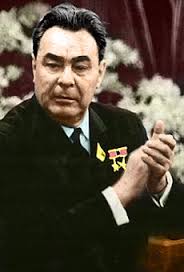 Brežnevova doktrína
ZSSR – tvrdšia kontrola komunistických štátov

Brežnev - obnovenie sovietskej hegemónie
Záujmy socializmu nad záujmy jednotlivých štátov

Právo zasiahnúť všade, kde bol ohrozený socializmus
Leonid Iľjič Brežnev
Eurokomunizmus
Dištancovanie sa od ZSSR


Zdôrazňovanie parlamentne demokr. charakteru západných komunistických strán
Pokusy o reformu a stagnácia
Brežnevova doktrína ako náznak bezradnosti 

Zrušenie straníckych stanov 

Koniec neustálych zmien 

Získal podporu byrokracie 

Obdobie nehybnosti
Modernizácia priemyslu 

Malý rast poľnohospodárstva 

1982 - Jurij Andropov - nevyhnutnosť reforiem 

1984 - opäť brežnevovský štýl vlády - zastupovaný Gorbačovom
Glasnosť a perestrojka
Prekonanie stagnácie reformami pod heslom „glasnosť“

Politika otvárala viac problémov

Reformy - neboli uspokojivé výsledky

1991 – pokus o štátny prevrat
Krajiny sovietskeho bloku
Zrkadlili sa všetky problémy ZZSR

Kremeľ - upevniť súdržnosť ekonom. integráciou - kozmetické úpravy

Najlepšie – MAĎ, POĽ, NDR; najhoršie RUM – pokraj ekon. Kolapsu

Poľskí robotníci vybudovali autonómne slobodné odbory

Ľudové demokracie - obnova pluralitného systému, 1990 – rozpad